Ona tili
9-sinf
Mavzu: Bog‘lovchisiz qo‘shma gaplarning boshqa qo‘shma gap turlari bilan ma’nodoshligi yuzasidan tahlil
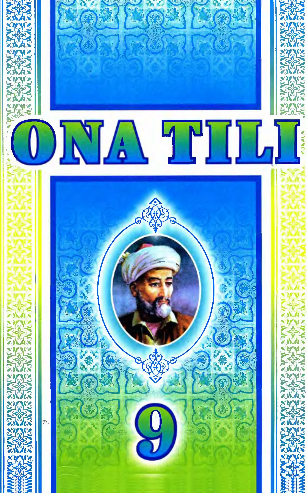 Umirov Javlon MuxamedovichToshkent viloyati  O‘rta Chirchiq tumani 21-umumiy o‘rta ta’lim maktabi o‘qituvchisi
Berilgan topshiriqni tekshirish
Istiqlol davri bolalari g‘ayratli, shijoatli; ko‘zida chaqini, ko‘ksida yolqini bor.
Bog‘lovchisiz qo‘shma gap
Ohang (;)
Gap qismlari mazmunan bir-biridan uzoqlashgan
Berilgan topshiriqni tekshirish
Shundagina biz o‘z maqsadlarimizga erishamiz va farovon hayot bizga muyassar bo‘ladi.
Bog‘langan qo‘shma gap
va (biriktiruv bog‘lovchisi)
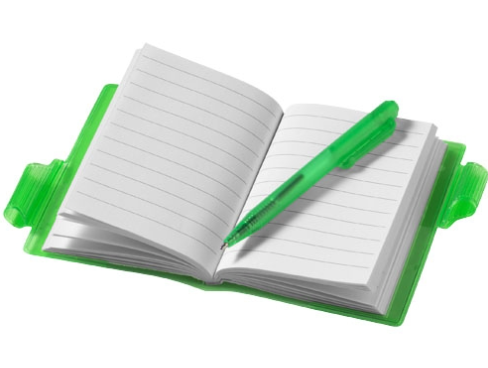 Sabab-natija munosabati
Berilgan topshiriqni tekshirish
Bolalik inson hayotining shunday poydevoridirki, umr binosining keyingi bo‘y-basti, salobati unga bog‘liq bo‘ladi.
Ergashgan qo‘shma gap
-ki yuklamasi
Aniqlovchi ergash gapli qo‘shma gap
Berilgan topshiriqni tekshirish
Shuni bilingki, u bolani ham aqlan, ham ma’naviy jihatdan boyitadi, shakllantiradi.
Ergashgan qo‘shma gap
-ki yuklamasi
To‘ldiruvchi ergash gapli qo‘shma gap
160-mashq. Tahlil
1. Gapning qisqasi yaxshi, Qisqasidan hissasi yaxshi.
Bog‘lovchisiz qo‘shma gap
Gapning qisqasi yaxshi, qisqasidan esa hissasi yaxshi.
Bog‘langan qo‘shma gap
160-mashq. Tahlil
2. Donning achchig‘i yaxshi, So‘zning – shirini.
Donning achchig‘i yaxshi, ammo so‘zning  shirini yaxshi.
Donning achchig‘i yaxshi bo‘lsa ham, so‘zning  shirini yaxshi.
161-mashq. Tahlil
1. Traktorchilar tashvishlanib qolishdi: oziq-ovqat, yonilg‘i tugayapti.
Traktorchilar tashvishlanib qolishdi, chunki oziq-ovqat, yonilg‘i tugayapti.
Traktorchilar tashvishlanib qolishdi, oziq-ovqat, yonilg‘i esa tugayapti.
161-mashq
2. Mana, shohona bo‘lmasa-da, boshpana kulbamiz bor, tanishib olamiz, gurunglashib chiqamiz.
Mana, shohona bo‘lmasa-da, boshpana kulbamiz bor, shuning uchun tanishib olamiz, gurunglashib chiqamiz.
161-mashq
Dam tanishib olamiz, dam gurunglashib chiqamiz.
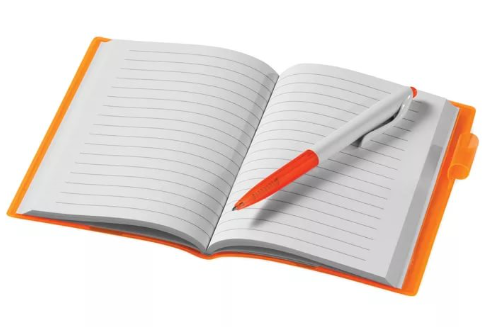 162-mashq
Birinchidan, niyating pok bo‘lsin – Xudo seni qo‘llaydi.
Birinchidan, niyating pok bo‘lsin  va Xudo seni qo‘llaydi.
Birinchidan, niyating pok bo‘lsa,  Xudo seni qo‘llaydi.
162-mashq
Ikkinchidan, borar manzilingni aniq belgilab  ol – yo‘ldan adashmaysan.
Ikkinchidan, borar manzilingni aniq belgilab  ol va yo‘ldan adashmaysan.
Ikkinchidan, borar manzilingni aniq belgilab  olsang,  yo‘ldan adashmaysan.
162-mashq
Uchinchidan, matonatli bo‘l – ortga  chekinmaysan.
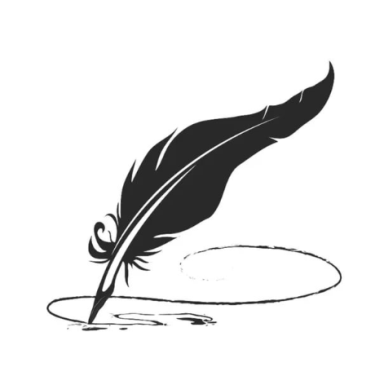 Uchinchidan, matonatli bo‘l...
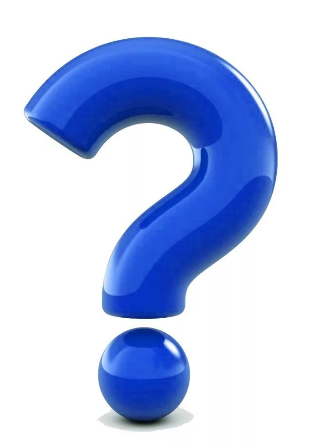 162-mashq
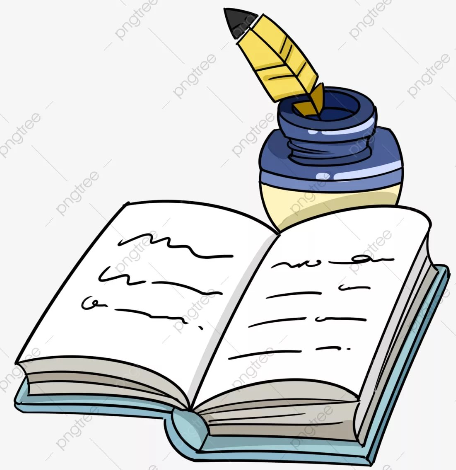 Mustahkamlash uchun savollar
1. Bog‘lovchisiz qo‘shma gaplar bog‘langan qo‘shma gaplarga aylantirilganda, uning qaysi tomoni o‘zgaradi?
2. Bog‘lovchisiz qo‘shma gaplar tarkibidagi sodda gaplar bir-biri bilan qanday vosita yordamida bog‘lanadi?
3. Bog‘lovchisiz qo‘shma gaplarda qanday tinish belgilaridan foydalaniladi?
Mustaqil bajarish uchun topshiriq
163-mashq. Qo‘shma gaplarni bog‘langan, ergashgan va bog‘lovchisiz kabi turlarga ajratib ko‘chiring. Bir qo‘shma gap turini boshqasiga aylantirishga harakat qiling.
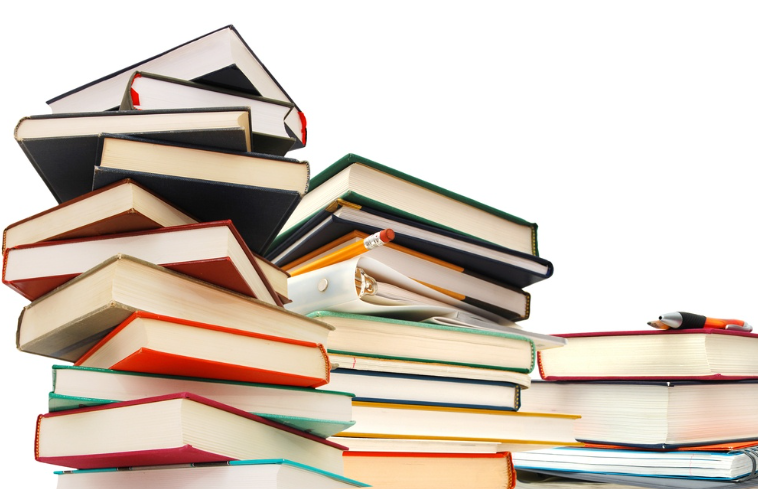